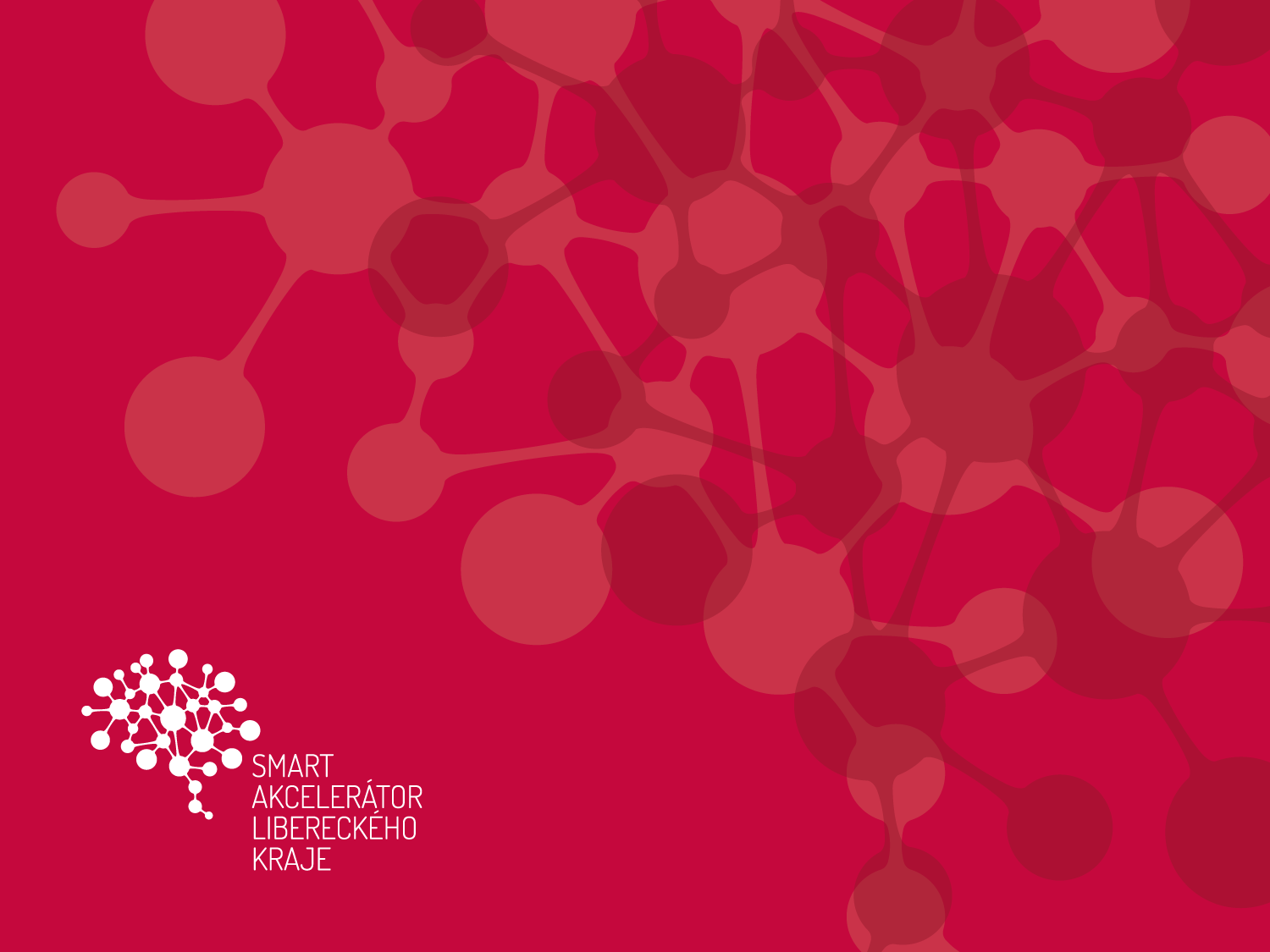 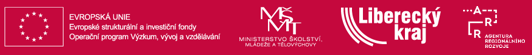 RADA PRO VÝZKUM, VÝVOJ A INOVACE       
V LIBERECKÉM KRAJI

17. jednání, 1. září  2021
KU LK  multimediální sál
Program dnešního jednání
Zahájení – Mgr. Jiří Ulvr, člen rady kraje, předseda RVVI LK
Kontrola plnění úkolů z 16. jednání Rady VVI
Regionální inovační program – vyhodnocení projektových žádostí z výzvy 2021   
Žádost o asistenční vouchery – TUL, Photon Water Technologies
Aktualizace komunikačního plánu RIZ 1012+
Aktualizace Akčního plánu RIS3 strategie
7.   Informace o připravovaných projektech a aktivitách
           -  Junior centrum excelence kybernetické bezpečnosti
             -   Soutěž na rozvoj technických a podnikatelských dovedností žáků 8. a 9. tříd ZŠ
             -   Plánované akce na podzim 2021 
             -   Digital Innovation hub Northern and Eastern Bohemia
 8.   Mapování INKA 3 a představení výsledků Analýzy ekonomických trendů domén 
       specializace Libereckého kraje,  Mapování technologických trendů
 9.   Představení aktivit  podnikatelského inkubátoru Lipo.ink
10.  Různé
Usnesení
USN č. 1/2/2021

Rada pro výzkum, vývoj a inovace v Libereckém kraji schvaluje 
program 17. jednání Rady pro výzkum, vývoj a inovace v Libereckém kraji dne 1. září  2021.
Plnění úkolů ze 16. jednání RVVI
1. Svolat další jednání RVVI LK nejpozději  v září 2021
Splněno  1.9.2021

2. Hodnocení projektových žádostí předložených do výzvy Regionálního inovačního programu 2021 
Splněno  1.9.2021                                                                                        Termín: další jednání RVVI

3. Předložit RVVI  aktuální informace ke strategickým intervencím a projektům 
Splněno  1.9.2021                                                                                       Termín: :další jednání RVVI
 
4. Předložit informace o aktualitách z oblasti marketingové strategie RIS3
Splněno    1.9.2021                                                                                     Termín: další jednání RVVI 
5. Představit analýzu sítí spolupráce subjektů VaV působících v Libereckém kraji  
                                                                                                                     Termín :další jednání RVVI
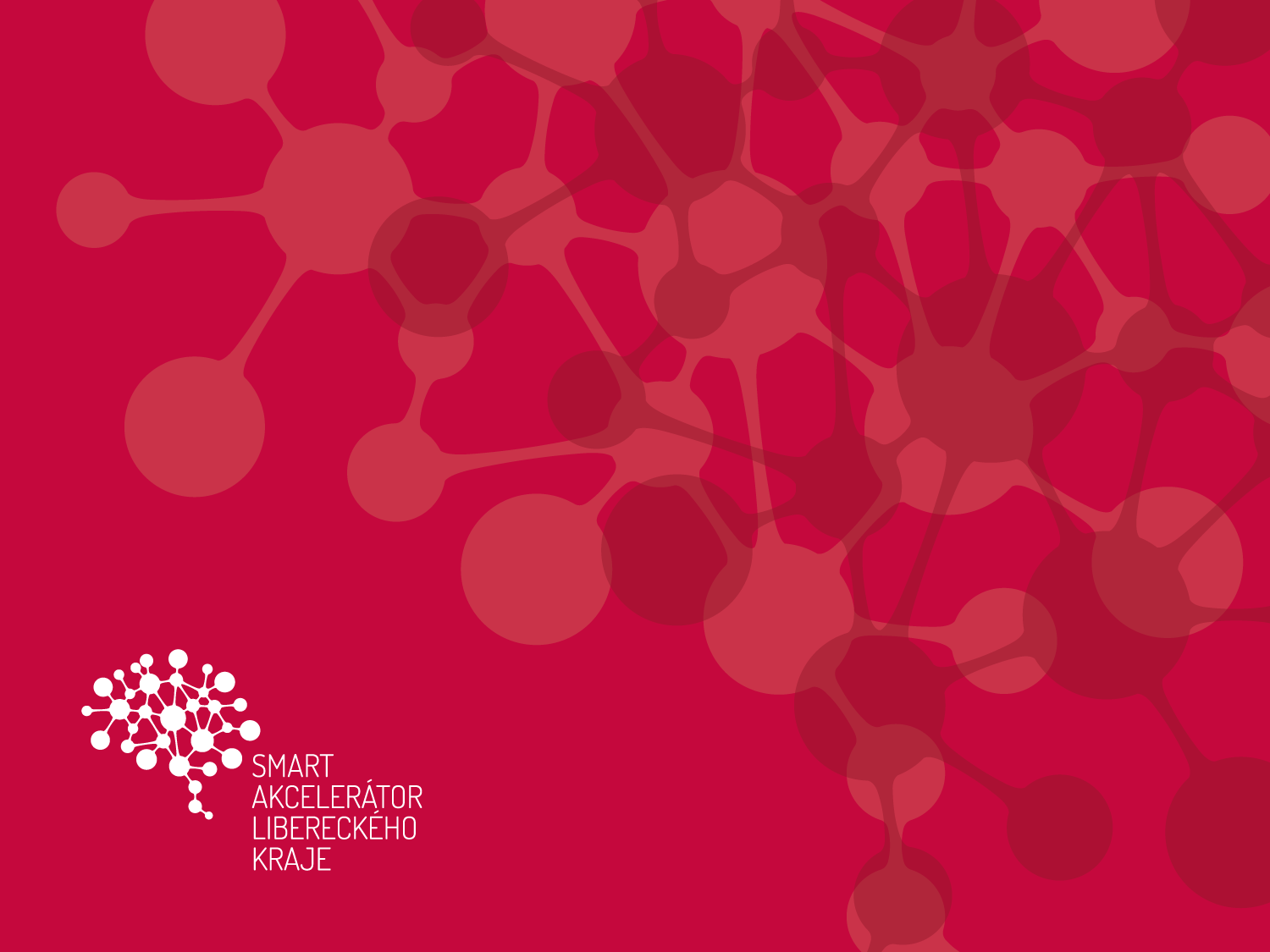 3. Regionální inovační program Libereckého kraje 
Vyhodnocení projektových žádostí z výzvy 2021
Ing. Petra Kašparová, vedoucí oddělení dotací
Ing. Jana Frontzová, projektový manažer
Ing. Vladimír Pachl, krajský RIS3 koordinátor
Regionální inovační program 2021
Vyhlášení programu	(zveřejnění):	                     	1.4.2021
Příjem žádostí:			     1.5. 2021 – 16.6.2021
Alokace (po zapojení HV2 a úspor)		   3.035.000,- Kč

V termínu bylo předloženo 25 žádostí o dotaci.
Přehled hodnocených žádostí :
Porovnání s předchozími roky
Harmonogram hodnocení
Kontrola formálních náležitostí a přijatelnosti – 6-7/2021

Bodové hodnocení dle závazných a specifických kritérií 7-8/2021

Role Rady VVI – hodnocení realizovatelnosti a inovativnosti projektu
Zaslána souhrnná hodnotící tabulka, rešerše projektů, projektové žádosti 
Zasedání Rady VVI k hodnocení projektů.

3) Rozhodnutí o poskytnutí dotace ZK – 21.9. 2021
Hodnotící kritéria
Následný postup
Možnost úpravy bodového hodnocení jednotlivých kritérií na základě řádného zdůvodnění
RVVI LK může nedoporučit poskytnutí dotace pro konkrétní projekt. Toto stanovisko je nutné zdůvodnit.
Doporučení projektů dle pořadí až do výše vyčerpání alokace. 
Návrh využití zbývající částky alokace – nabídnout dalším projektům v pořadí, nebo přesun do dalšího roku
Schválení zásobníku projektů - všechny zbývající, nebo pouze do určitého počtu bodů
Usnesení
USN č. 2/2/2021
Rada pro výzkum, vývoj a inovace v Libereckém kraji doporučuje poskytovateli dotace, Libereckému kraji, podpořit projekty v pořadí dle souhrnného bodového hodnocení schváleného RVVI a v požadované výši. 


USN č.  3/2/2021
Rada pro výzkum, vývoj a inovace v Libereckém kraji doporučuje poskytovateli dotace, Libereckému kraji zařadit projekty v pořadí od…– do..  do zásobníku projektů
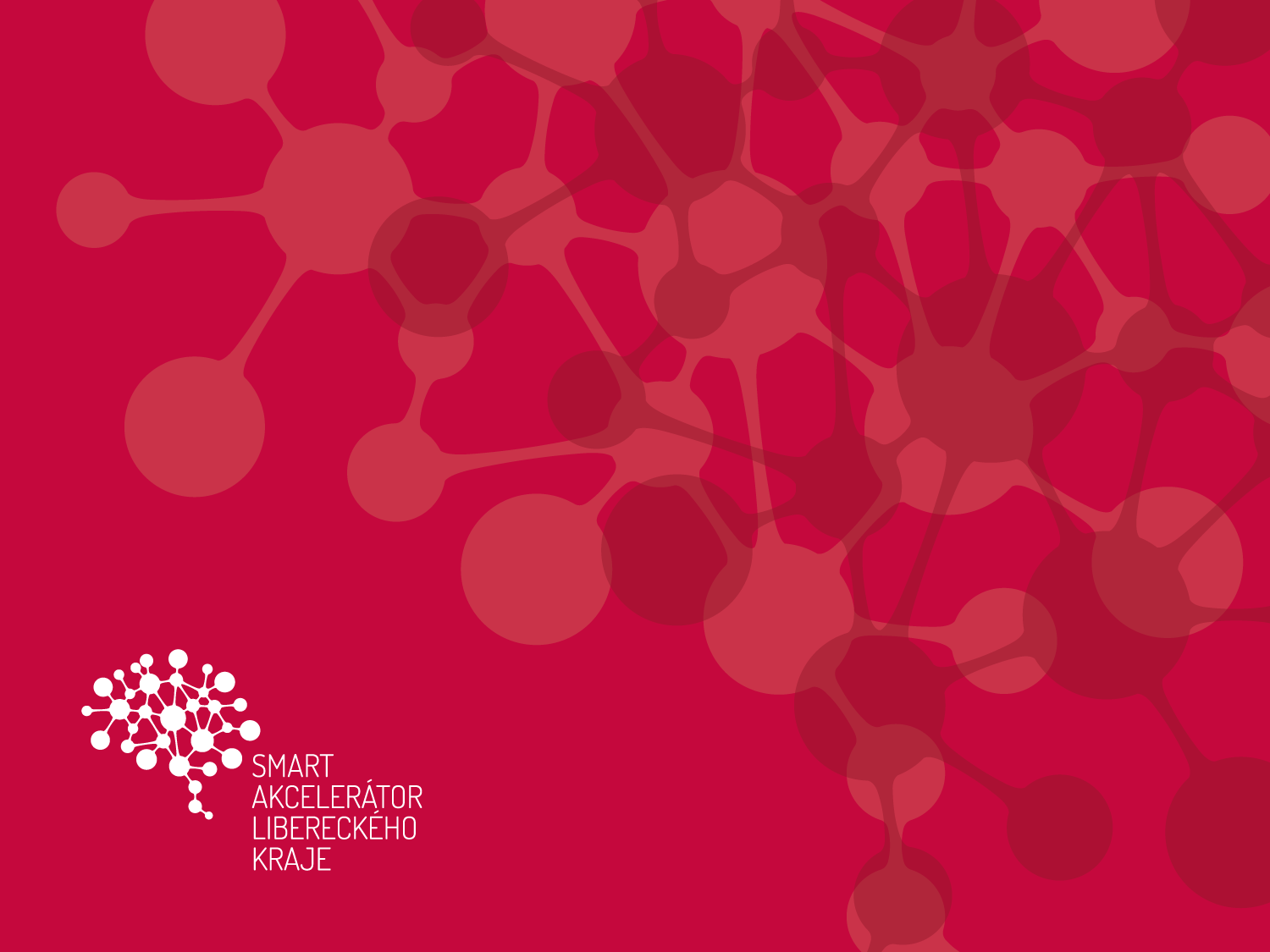 4. Asistenční vouchery Libereckého kraje 
– žádosti 2021
Ing. Zuzana Antlová, finanční manažer
Ing. Vladimír Pachl, krajský RIS3 koordinátor
Asistenční vouchery – krátké shrnutí
Hodnotící kritéria
Všechna hodnocení budou sečtena. Průměr hodnocení projektu na jednoho nositele musí dosáhnout alespoň 10 bodů.
Asistenční voucher CxI
Asistenční voucher PWT
Usnesení
USN č. 4/2/2021 
Rada pro výzkum, vývoj a inovace v Libereckém kraji doporučuje v  souladu s Článkem 6 Jednacího řádu RVVI LK  poskytovateli dotace, Libereckému kraji, podpořit projekty z dotačního programu „Asistenční vouchery Libereckého kraje“ v pořadí dle souhrnného bodového hodnocení schváleného RVVI a v požadované výši.
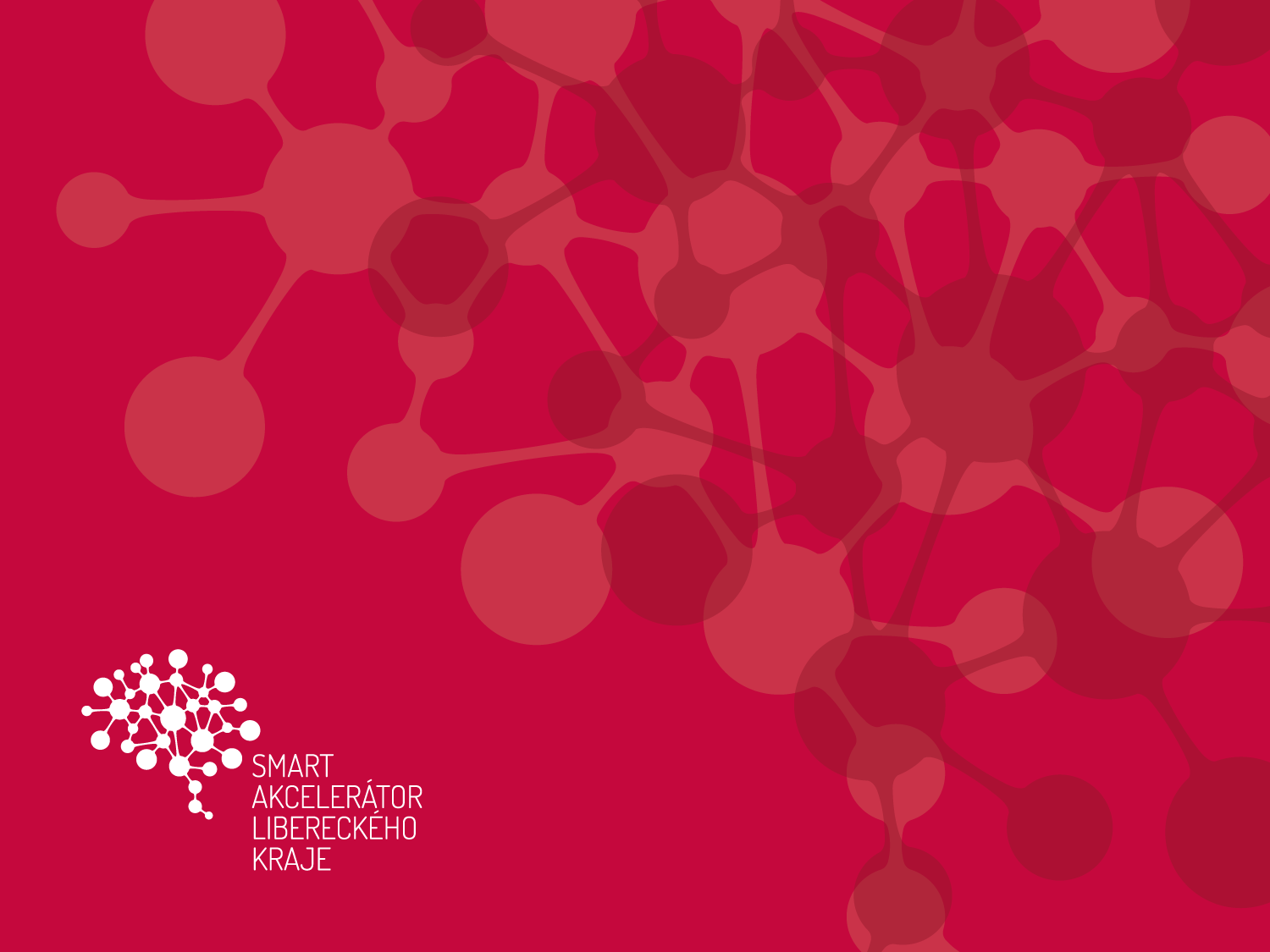 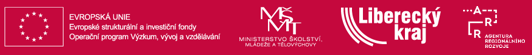 Aktualizace komunikačního plánu Regionální inovační 
      značky  1012+


Ing. Lukáš Jokl
1012+
Aktualizace komunikačního plánu
Klíčové oblasti změn v LK na základě regionální RIS3
V aktualizované strategii zůstávají platné
Podnikavost – kvalitnější propojení MSP s výzkumným sektorem
Lidské zdroje – zvýšení zájmu o obory v LK spojené s VaVaI
VaVaI – zvyšování technologické a odborné úrovně, uplatňování výsledků inovačního procesu na trhu

Doporučení: průběžné a intenzivní získávání zpětné vazby z oblasti VaVaI (soukromý a veřejný sektor)
1012+
Aktualizace komunikačního plánu
Stanovení priorit značek:
Liberecký kraj (region potažmo Krajský úřad LK - KÚLK)
ARR - Agentura regionálního rozvoje
Smart Akcelerátor Libereckého kraje (SALK)
1012+
Lipo.ink
Tyto značky mají rozdílné poslání i rozdílnou znalost u odborné i široké veřejnosti. Všechny však částečně nebo plně podporují inovačního prostředí kraje. 
Doporučení: Hledání průsečíků v aktivitách jednotlivých osob zodpovědných za komunikaci výše uvedených značek.
1012+
Aktualizace komunikačního plánu
Práce s „produkty“ SALK pod hlavičkou 1012+:
Aktivní vyhledávání projektů, propojování aktérů inovačního prostředí, dotační management
Networking (vytváření expertních sítí, pořádání odborných platforem)
Pořádání akcí na podporu inovačního prostředí LK
Mapování (příprava odborných analýz, dotazníkových šetření)
Komunikace aktivit inovačního prostředí skrze značku 1012+

Doporučení: Pokračování a prohloubení aktivní komunikace SALK pod hlavičkou 1012+.
1012+
Aktualizace komunikačního plánu
Zjednodušení pohledu na cílové skupiny značky
Cílové skupiny lze jednodušeji charakterizovat na základě úrovni povědomí o VaVaI v regionu:
Odborná veřejnost
Laická veřejnost
Cílové skupiny lze dále jednodušeji charakterizovat na základě životní fáze:
Žáci, studenti a mladí lidé předproduktivního věku
Lidé v produktivním věku
1012+
Aktualizace komunikačního plánu
Využívané marketingové nástroje:
Regionální inovační platforma
Content marketing
Analytika
Face to face komunikace
Media Relations
Databáze SALK
Usnesení
USN č. 5/2/2021
Rada pro výzkum, vývoj a inovace v Libereckém kraji po projednání 
schvaluje  
 
Aktualizaci komunikačního plánu Regionální inovační značky 1012+
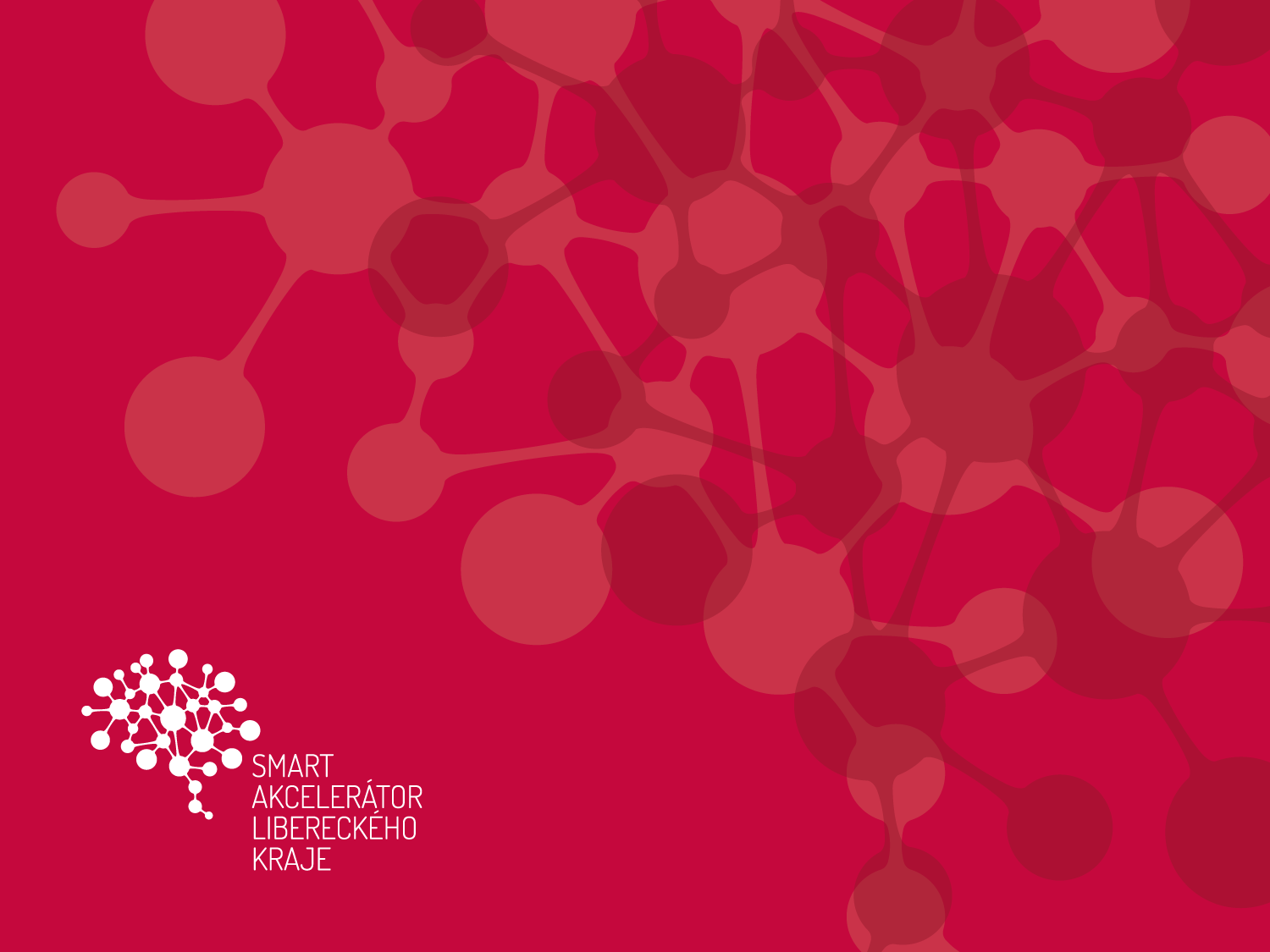 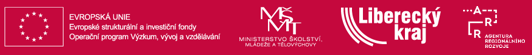 6.  Aktualizace  akčního plánu RIS3 strategie 


Ing. Vladimír Pachl
Ing. Martina Pšeničková
Tomáš Drašnar
projekt navrhovaný do Akčního plánu RIS3
projekt navrhovaný do Akčního plánu RIS3
Usnesení
USN č. 6/2/2021
Rada pro výzkum, vývoj a inovace v Libereckém kraji po projednání 
schvaluje  
 zařazení následujících projektů do Akčního plánu RIS3 strategie 
Kompozita zesílená uhlíkovými vlákny plněná grafénem/grafitem určená zejména pro ochrannou schránku baterií v autech s elektrickým pohonem
Uvedení na trh inovativního průmyslového loT HUB s velkým počtem terminálních vstupů společnosti HARDWARIO s.r.o.
Snížení projevů eutrofizace s dopadem na biodiverzitu významných vodních ploch v Libereckém kraji
Snížení znečištění povrchových vod farmaceutickými látkami v biologicky vyčištěných odpadních vodách
Hybrid techniques for Additive Manufacruring  ( HITECH4AM)
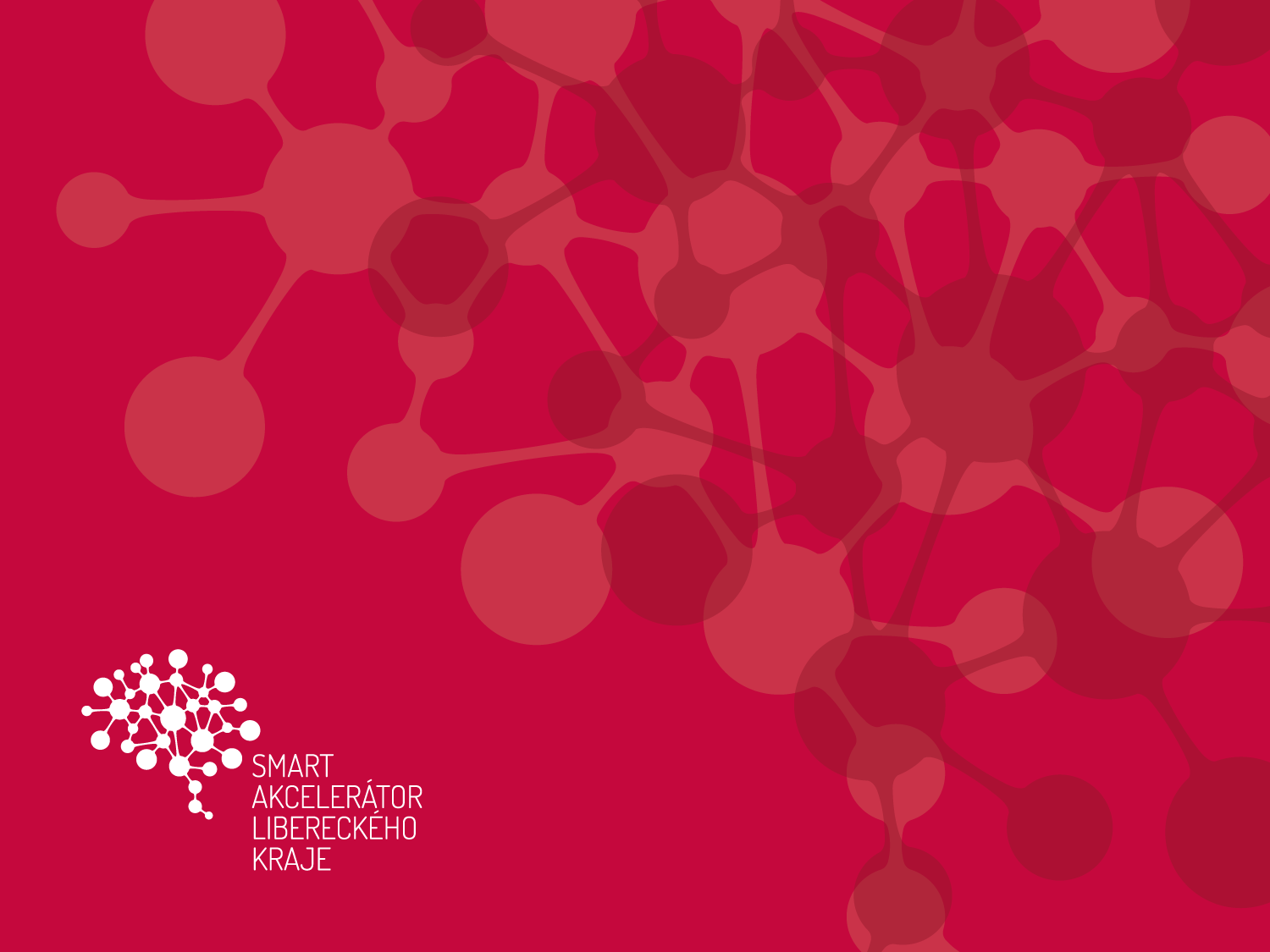 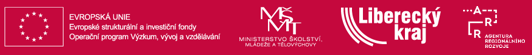 7. Informace o připravovaných projektech a aktivitách
Junior centrum excelence kybernetické bezpečnosti 
Soutěž na rozvoj technických a podnikatelských dovedností žáků 8. a 9. tříd ZŠ
Plánované akce na podzim 2021
Digital Innovation hub Northern and Eastern Bohemia 



Ing. Martina Pšeničková
Ing. Vladimír Pachl
Ing.Petr Dobrovský
Junior centrum excelence pro kybernetickou bezpečnost
Aktuality:

Výběr umístění Junior centra excelence: Studie proveditelnosti musí být zpracována pro konkrétní střední školu v Libereckém kraji, neboť aplikuje stanovené směry rozvoje na konkrétní podmínky dané školy (technické, organizační, infrastrukturní apod.). Využitelnost bude i pro další obory a školy v regionu, pro veřejnou i podnikatelskou sféru i pro další možné subjekty, které toto téma může ovlivňovat: SPŠ Česká Lípa

Výběrové řízení na zpracovatele Studie proveditelnosti

Zpracování studie proveditelnosti, cca 2-3 měsíce
Průběžné hledání zdrojů financování jednotlivých etap
Zpracování PD, rozpočtu, žádosti o dotaci
Realizační fáze, certifikace
Business Talent
Polytechnická soutěž pro žáky 8./9.tříd ZŠ
Co je cílem soutěže? 
Zvýšení kvality a dostupnosti lidských zdrojů pro firmy a organizace v LK (v oblasti obchodně marketingového i technického vzdělání)
Aktuální fáze: rozeslána informace na ZŠ
Pro koho: žáci 8. – 9. tříd ZŠ, výběr 8 škol základní kola + finále
Harmonogram: základní kola od 18.10. do 9.11.2021, finále leden 2022

Partneři: ARR (SALK), iQLANDIA, DEX IC
Nabídka zapojení RVVI: členství v porotě základních kol
Projektový záměr Digitální inovační hub v Libereckém kraji
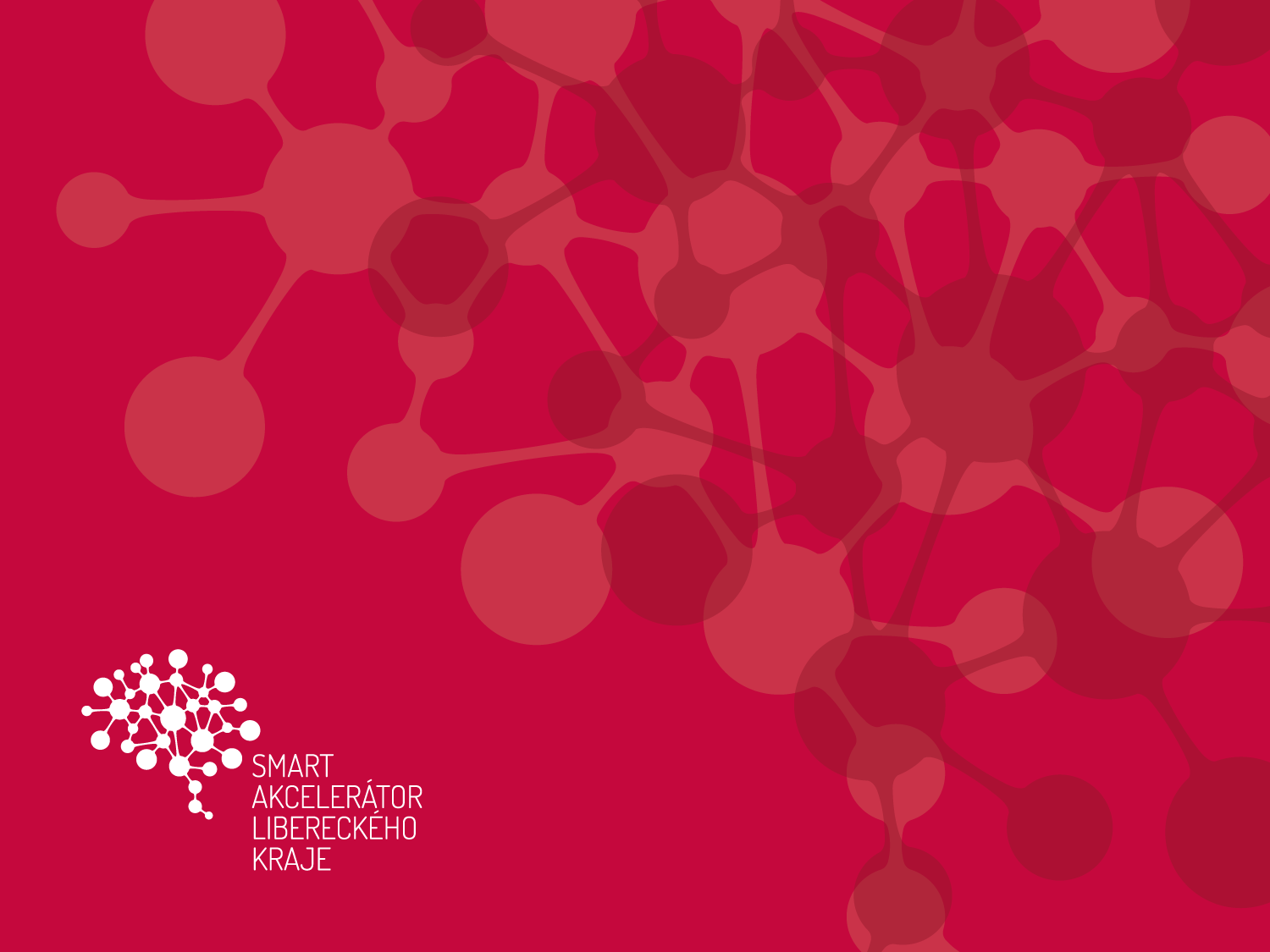 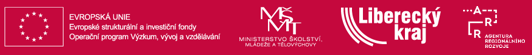 8. Mapování INKA3 , Analýza ekonomických trendů domén specializace LK, mapování technologických trendů“    

Bc. Milan Pštross
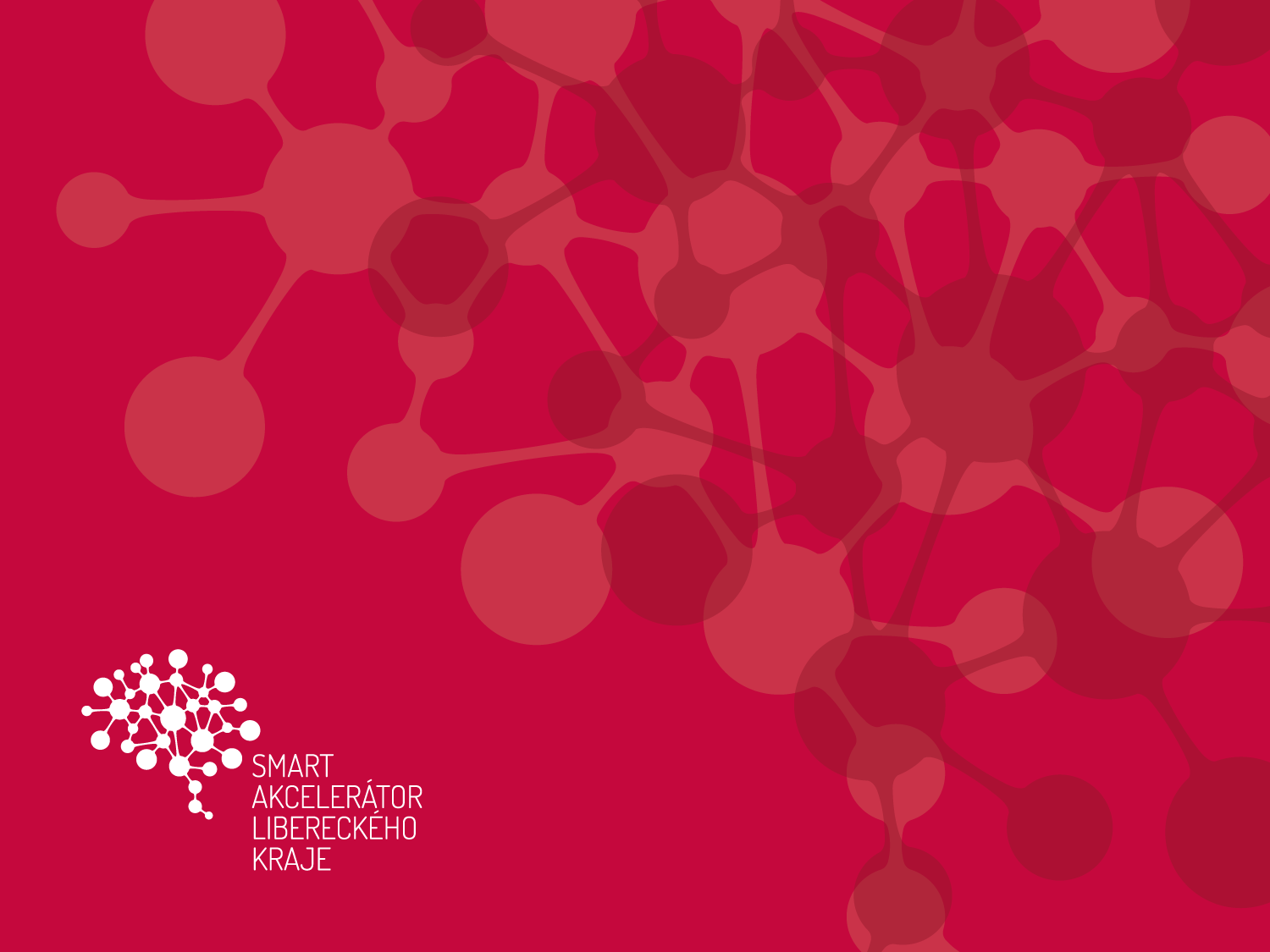 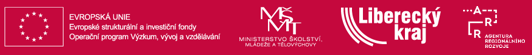 9. Možnosti synergie a rozvoje spolupráce na poli vědy, výzkumu a vzdělávání v Libereckém kraji   



Antonín Ferdan
Rada VVI  LK  &  Lipo.ink
Kam směřuje Lipo.ink 

Kde je možné najít synergie

Výzvy a příležitosti  inovačního ekosystému  LK

Další kroky k rozvoji spolupráce v rámci regionu i mimo něj
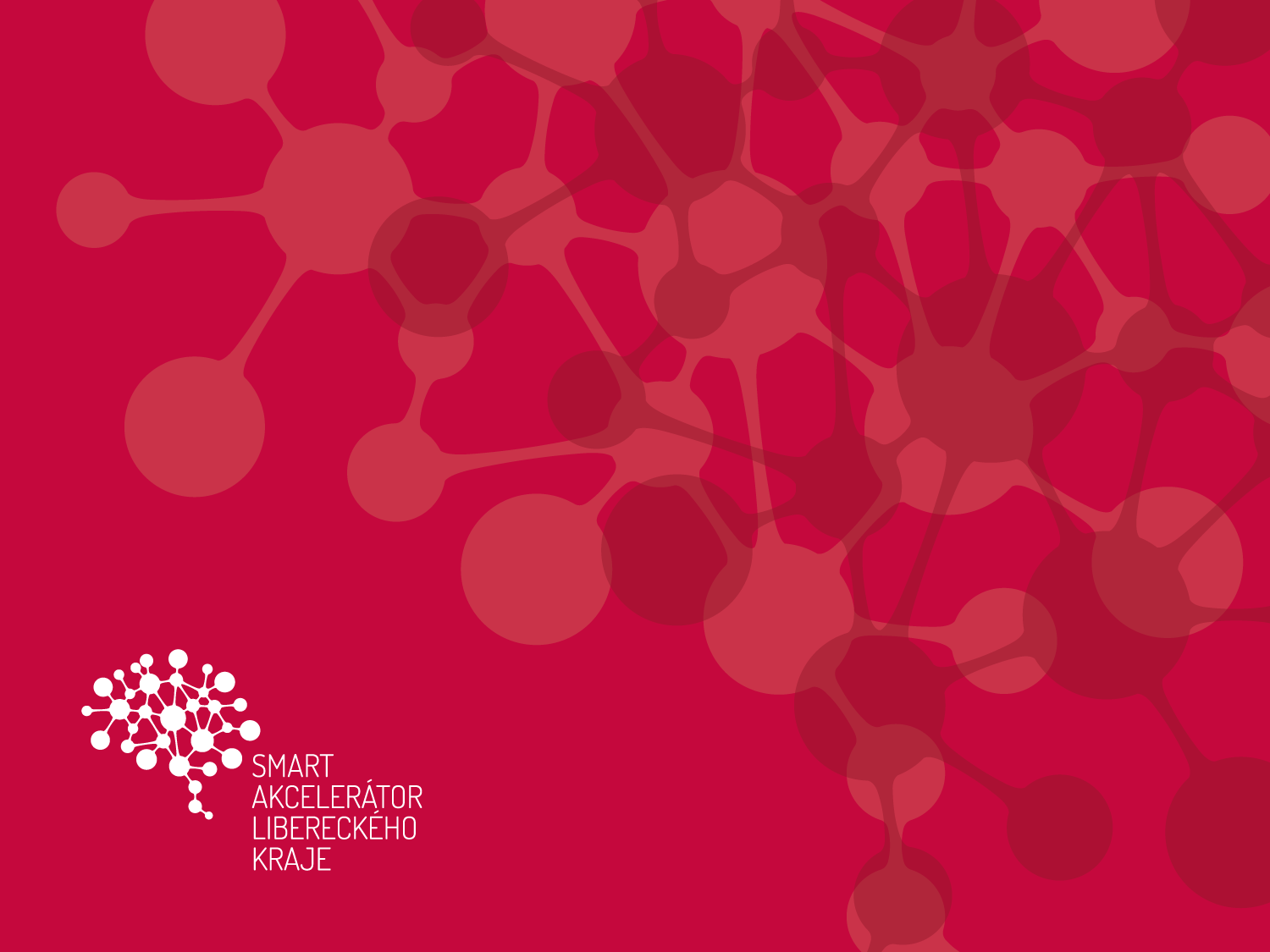 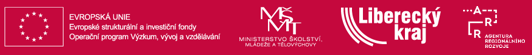 10. Různé
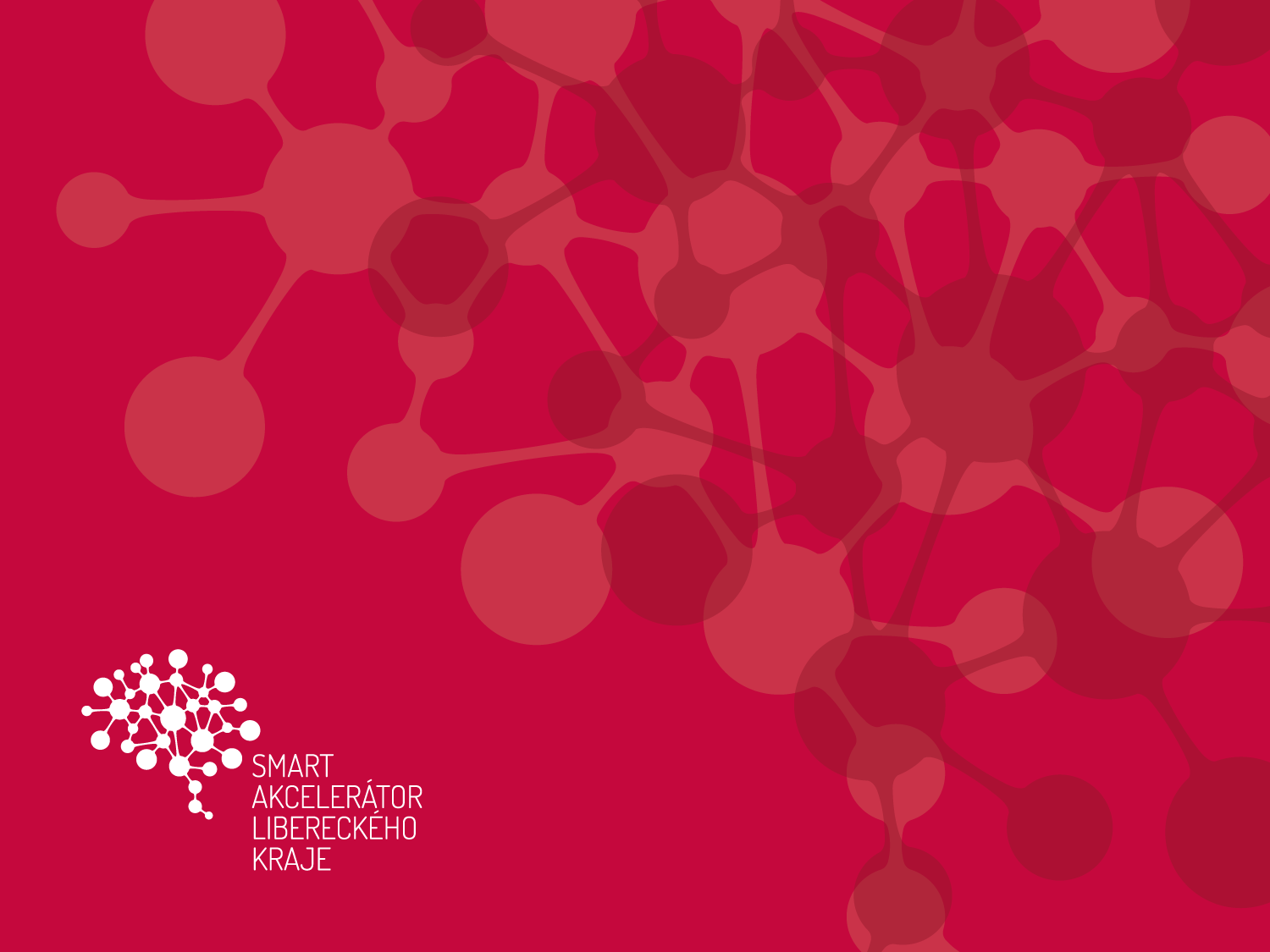 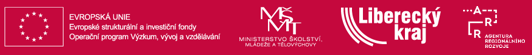 Děkujeme za pozornost